Demo: Kawaii Art
Drawing CENTER
Stick to it!
Don’t give up!
Practicing an Art Form
& Using tools and materials
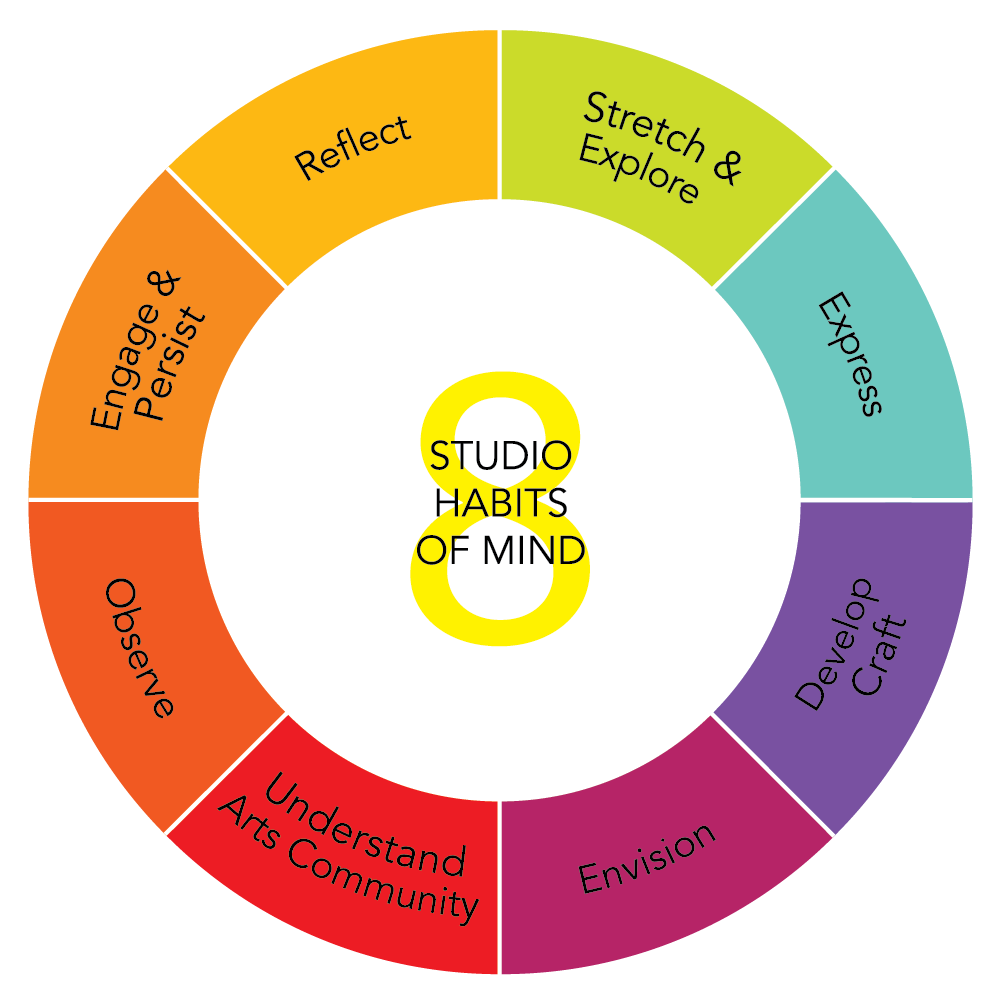 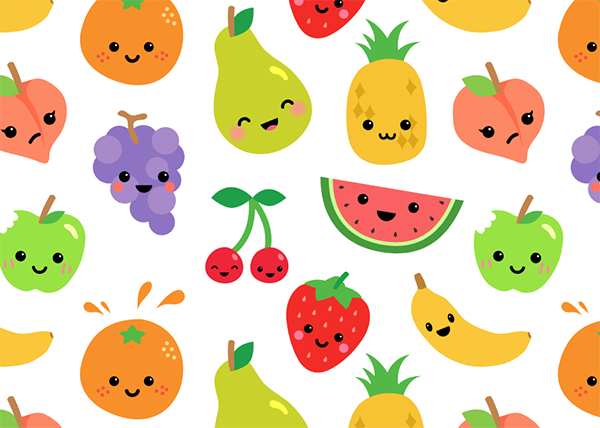 Kawaii
Art
It comes from the Japanese word                                  meaning “cute”.
What is Kawaii?
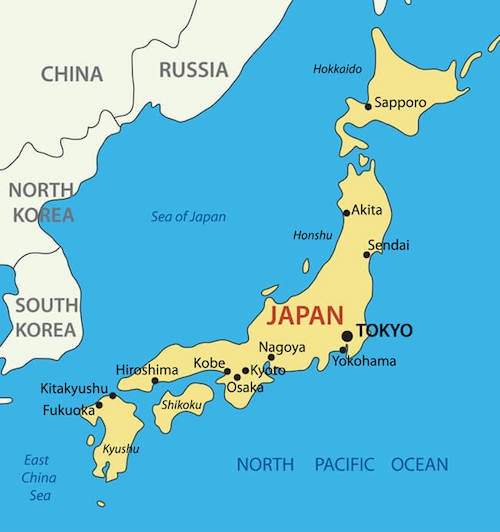 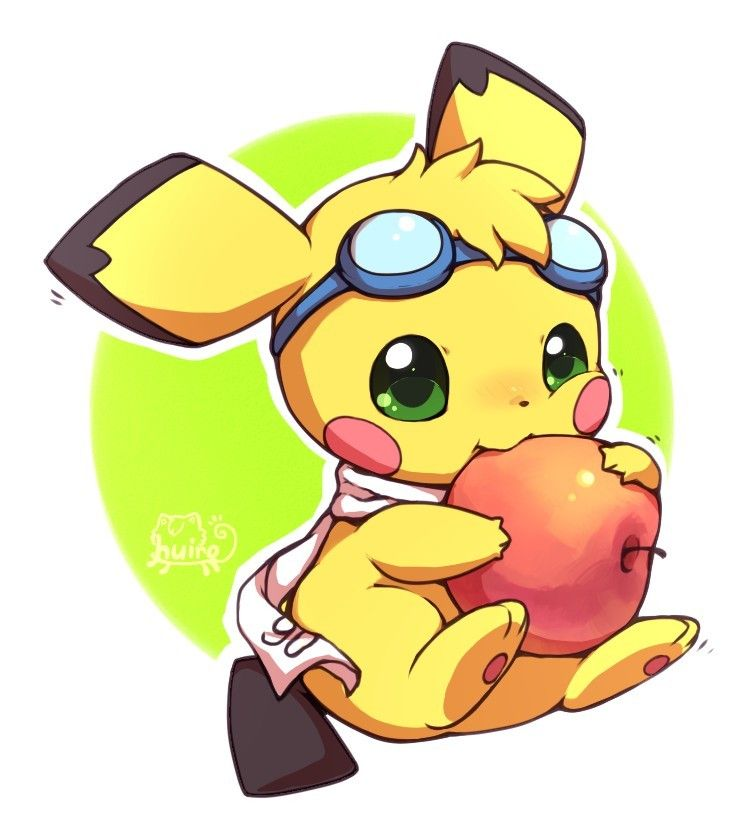 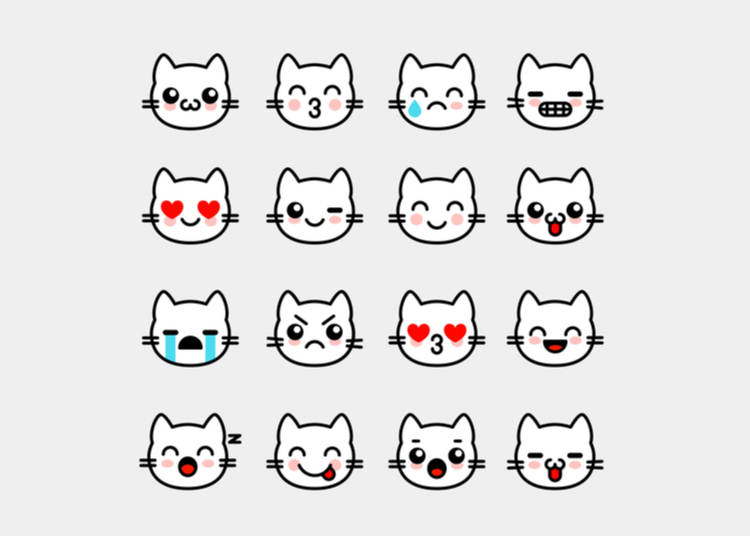 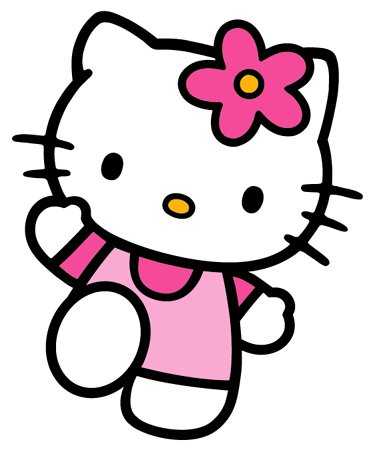 A lot of things were inspired by Kawaii culture: Pokemon,
Emoji’s, Hello Kitty
3
All things Kawaii
Kawaii creatures have limited facial features—two wide eyes, a small nose, and maybe a dot for the mouth
Kawaii characters may be pastel-colored, graphically simple, and childlike.
They may also have big heads and little bodies in order to match the proportions of infants or baby animals.
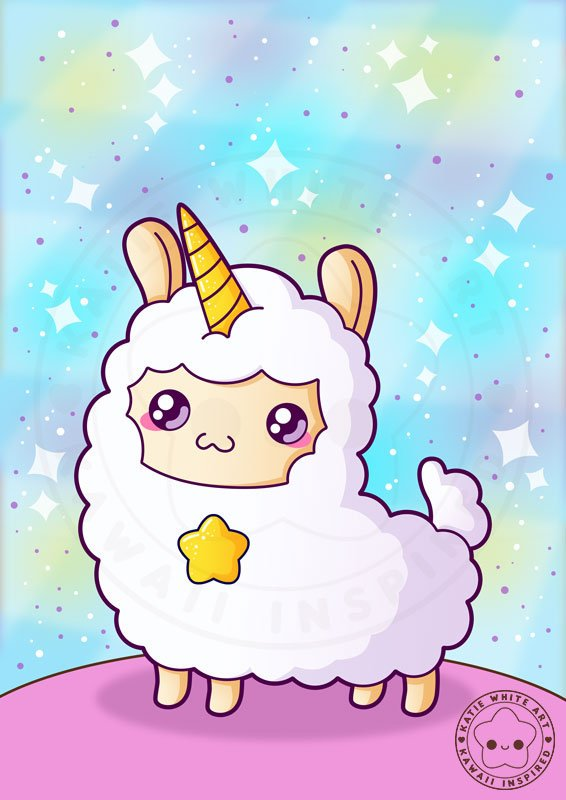 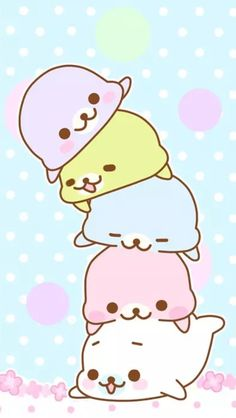 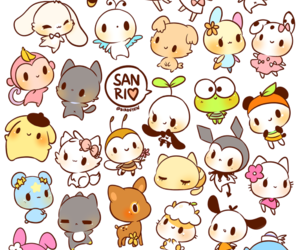 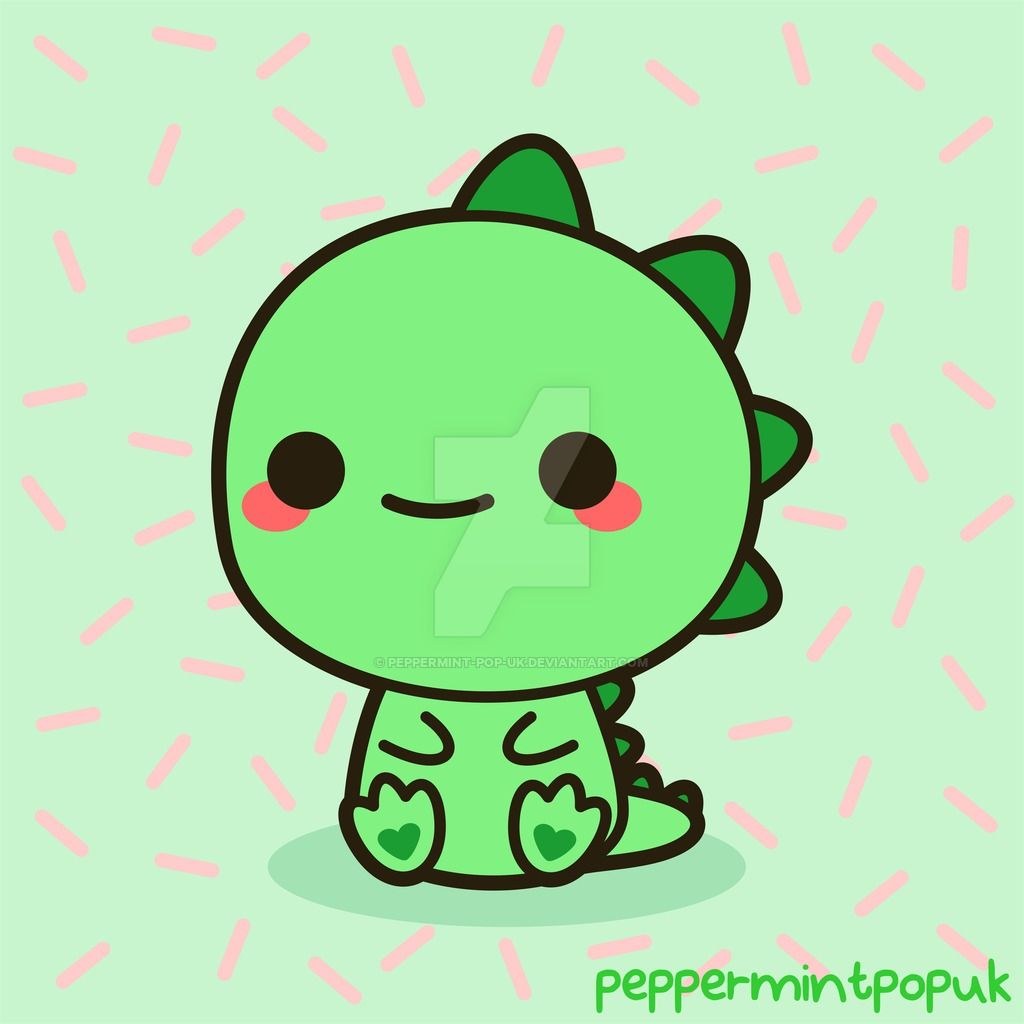 4
How I used kawaii in my drawings
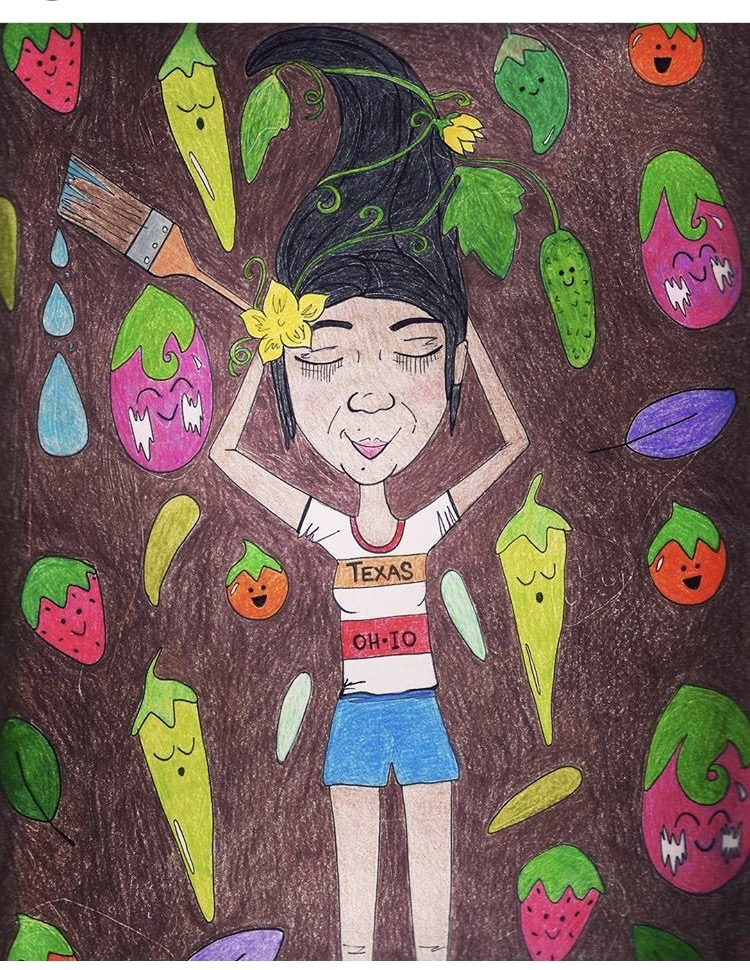 “Summer
Of the garden”
One of my favorite kawaii artist: Kira Kira Doodles
Kira Kira Doodles
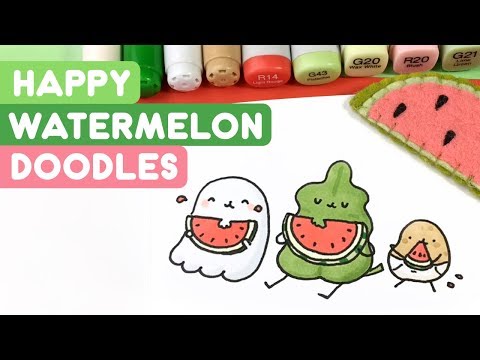 6
[Speaker Notes: This is a YouTube Video – Click on Image to Play]
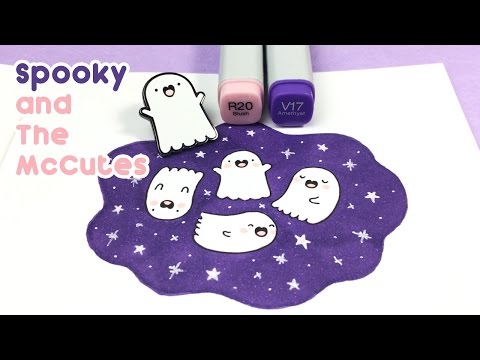 7
[Speaker Notes: This is a YouTube Video – Click on Image to Play]